VALUE: DEFINED BY WHOM?
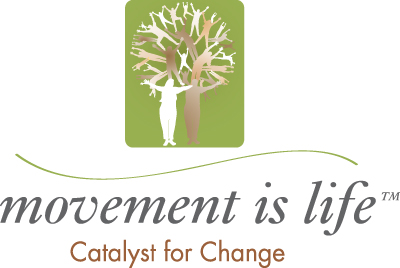 [Speaker Notes: Welcome to this Movement Is Life™ part 2 webinar on “Value in Health Care”.  Movement is Life is a multi-disciplinary coalition seeking to eliminate racial, ethnic, gender and geographic disparities in muscle and joint health by promoting physical mobility to improve quality of life among women, African American, Hispanic/Latina and women who live in rural communities.  Since 2010, Movement Is Life has focused on the elimination of musculoskeletal disparities in health care.  Limited mobility due to joint pain has a dramatic impact on co-morbid health conditions, including obesity, type 2 diabetes, and heart disease.]
MOVEMENT IS LIFE™
Disclosure
Movement is Life™ is underwritten by Zimmer Biomet
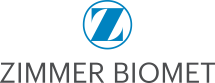 [Speaker Notes: The MOVEMENT IS LIFE™ CAUCUS RECEIVES FINANCIAL SUPPORT FROM ZIMMER BIOMET.]
MIL GOALS
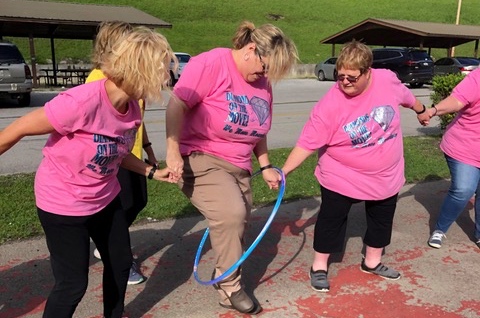 Raise Awareness
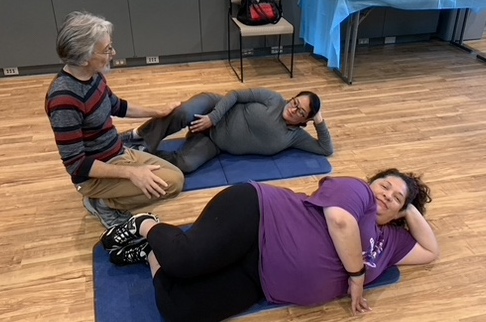 [Speaker Notes: To review,  Movement is Life’s goals are to:
 
RAISE AWARENESS of the epidemic of limited mobility and develop functional solutions to reduce disparities;
 
STRATEGIZE with health care providers, community leaders and other stakeholders to combat disabling joint pain among women, African Americans, and Hispanics;
 
IMPLEMENT community-based initiatives to combat arthritis and co-morbid conditions that lead to immobility;
 
ADVOCATE to decrease musculoskeletal health disparities that contribute to joint pain and immobility, and
 
EDUCATE patients on the importance of daily physical activity in decreasing poor joint health and improving overall health.]
MIL GOALS
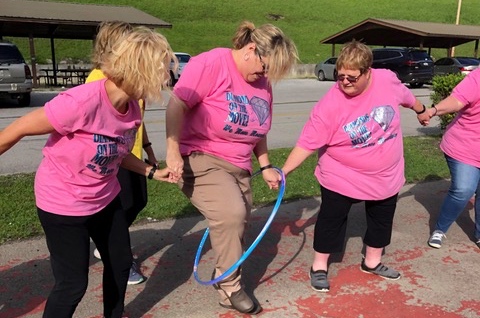 Raise Awareness
Strategize
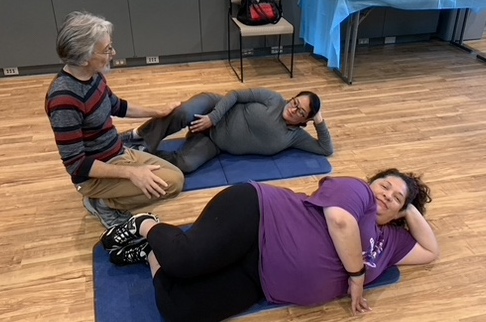 [Speaker Notes: To review,  Movement is Life’s goals are to:
 
RAISE AWARENESS of the epidemic of limited mobility and develop functional solutions to reduce disparities;
 
STRATEGIZE with health care providers, community leaders and other stakeholders to combat disabling joint pain among women, African Americans, and Hispanics;
 
IMPLEMENT community-based initiatives to combat arthritis and co-morbid conditions that lead to immobility;
 
ADVOCATE to decrease musculoskeletal health disparities that contribute to joint pain and immobility, and
 
EDUCATE patients on the importance of daily physical activity in decreasing poor joint health and improving overall health.]
MIL GOALS
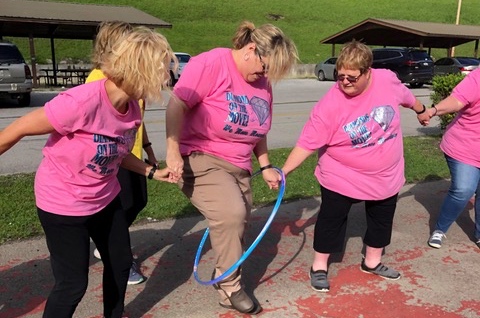 Raise Awareness
Strategize
Implement
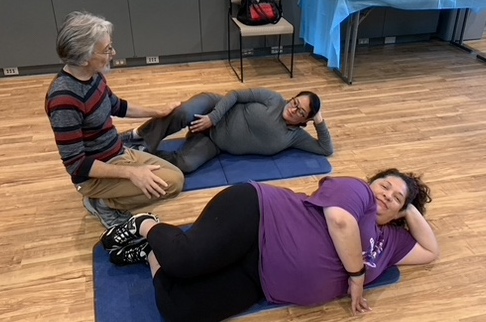 [Speaker Notes: To review,  Movement is Life’s goals are to:
 
RAISE AWARENESS of the epidemic of limited mobility and develop functional solutions to reduce disparities;
 
STRATEGIZE with health care providers, community leaders and other stakeholders to combat disabling joint pain among women, African Americans, and Hispanics;
 
IMPLEMENT community-based initiatives to combat arthritis and co-morbid conditions that lead to immobility;
 
ADVOCATE to decrease musculoskeletal health disparities that contribute to joint pain and immobility, and
 
EDUCATE patients on the importance of daily physical activity in decreasing poor joint health and improving overall health.]
MIL GOALS
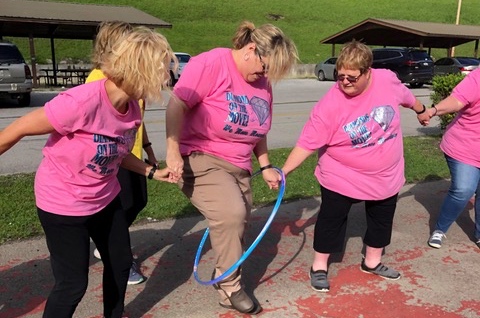 Raise Awareness
Strategize
Implement
Advocate
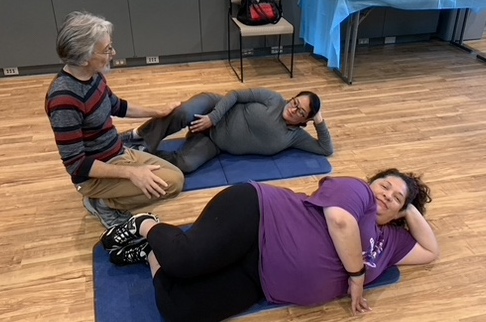 [Speaker Notes: To review,  Movement is Life’s goals are to:
 
RAISE AWARENESS of the epidemic of limited mobility and develop functional solutions to reduce disparities;
 
STRATEGIZE with health care providers, community leaders and other stakeholders to combat disabling joint pain among women, African Americans, and Hispanics;
 
IMPLEMENT community-based initiatives to combat arthritis and co-morbid conditions that lead to immobility;
 
ADVOCATE to decrease musculoskeletal health disparities that contribute to joint pain and immobility, and
 
EDUCATE patients on the importance of daily physical activity in decreasing poor joint health and improving overall health.]
MIL GOALS
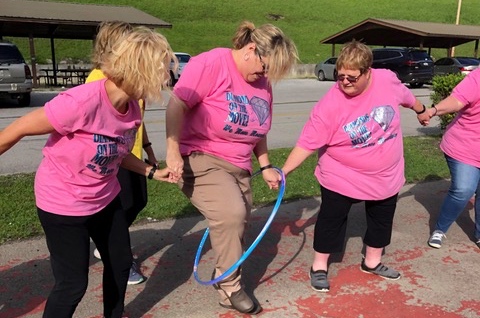 Raise Awareness
Strategize
Implement
Advocate
Educate
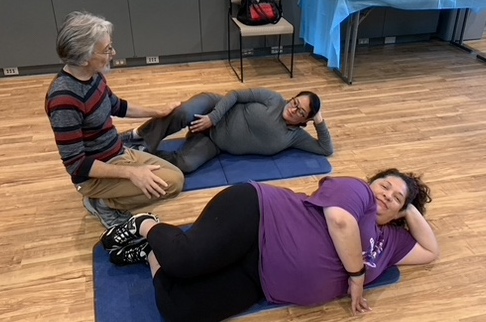 [Speaker Notes: To review,  Movement is Life’s goals are to:
 
RAISE AWARENESS of the epidemic of limited mobility and develop functional solutions to reduce disparities;
 
STRATEGIZE with health care providers, community leaders and other stakeholders to combat disabling joint pain among women, African Americans, and Hispanics;
 
IMPLEMENT community-based initiatives to combat arthritis and co-morbid conditions that lead to immobility;
 
ADVOCATE to decrease musculoskeletal health disparities that contribute to joint pain and immobility, and
 
EDUCATE patients on the importance of daily physical activity in decreasing poor joint health and improving overall health.]
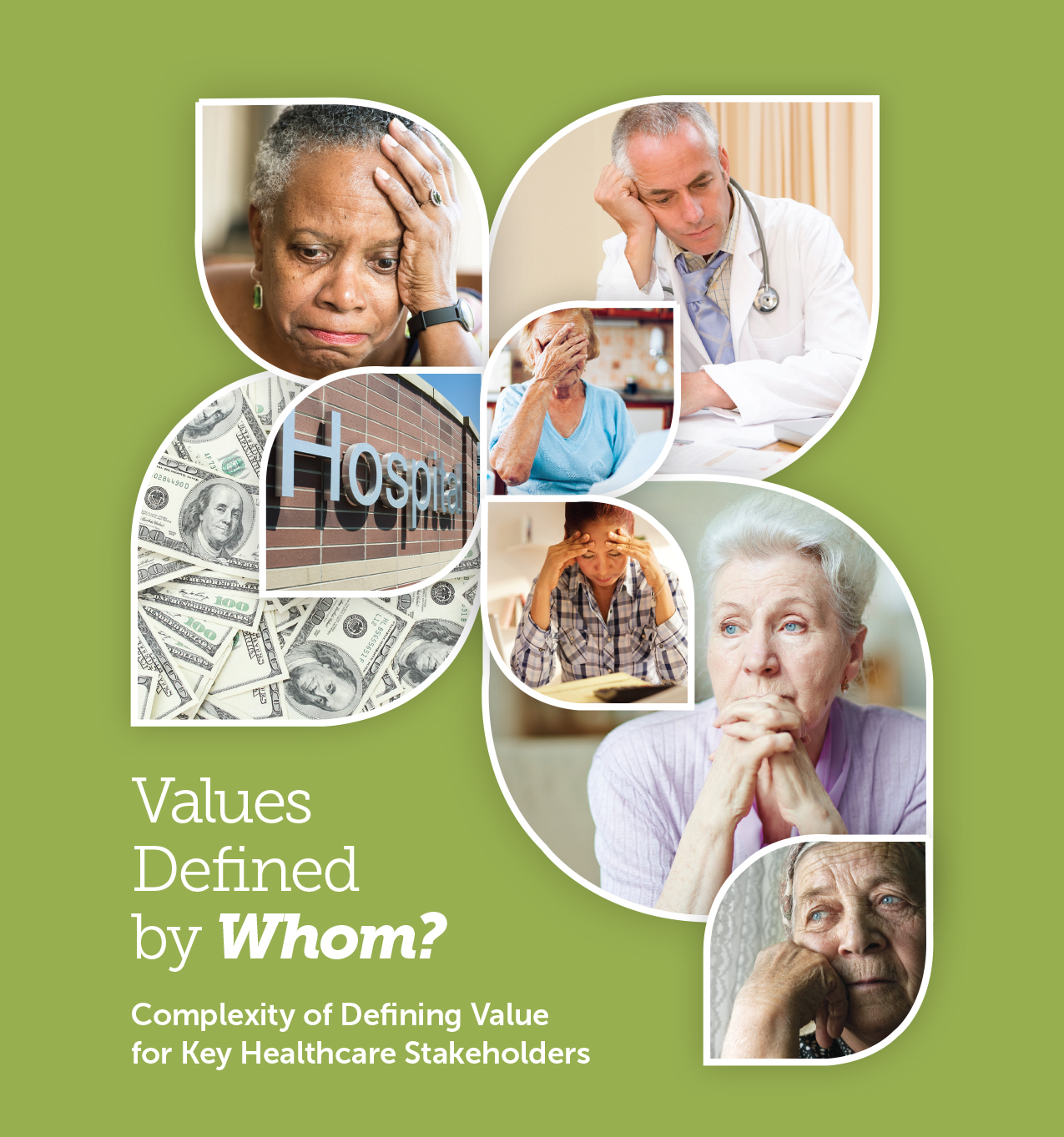 [Speaker Notes: Today’s discussion is driven by the development of the Value monograph you see here.  This Monograph started out as a need to better understand evolving changes in healthcare payment policy.  MIL sought to answer the question:   Is there Value in the current healthcare system and if so to whom?  After 2 years of conceptualizing and debate; a review of the literature; and feedback from patient focus groups; the Value Monograph was developed and published.]
WHAT DEFINES VALUE FOR KEY STAKEHOLDERS?
Patients
Providers
Payers, Regulators/Policy Makers
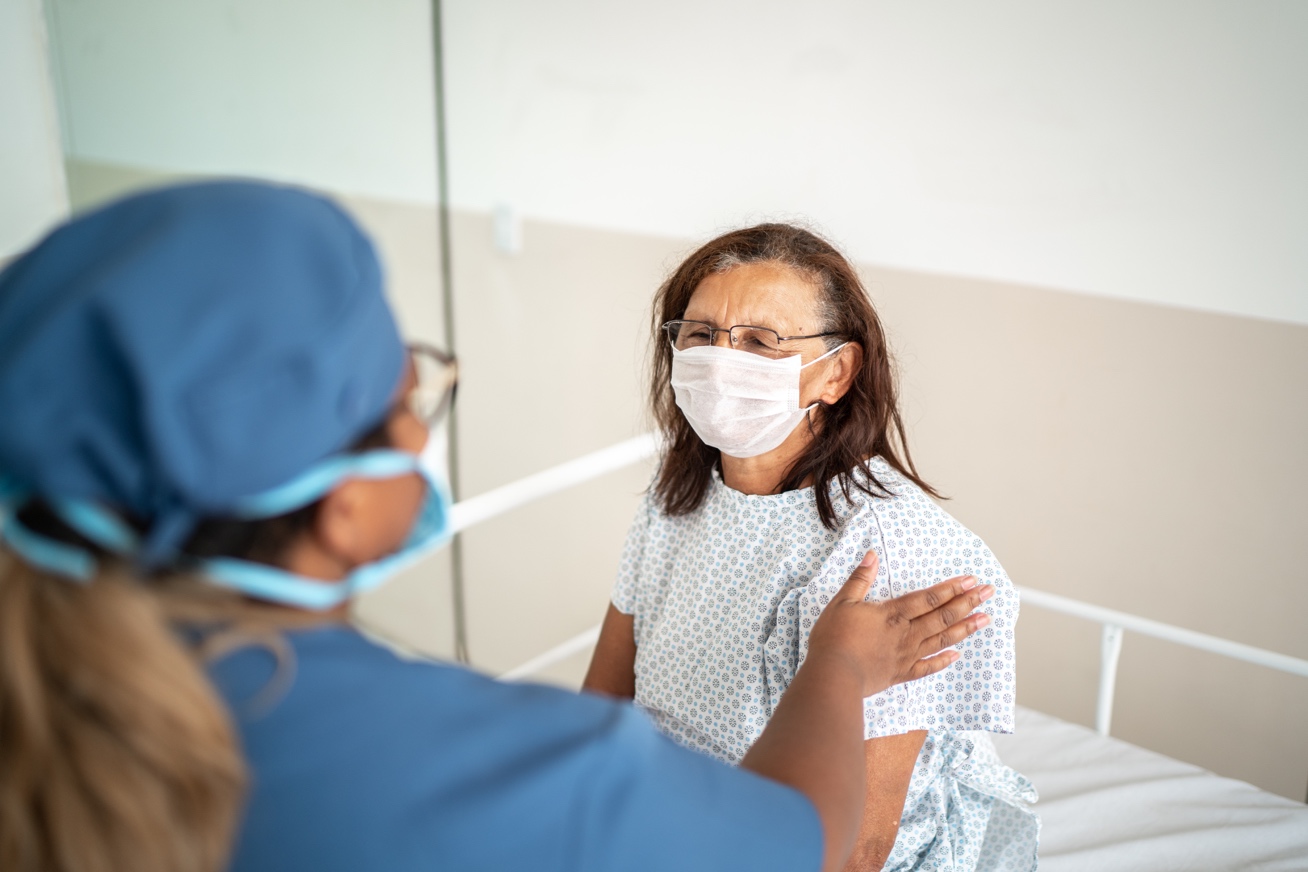 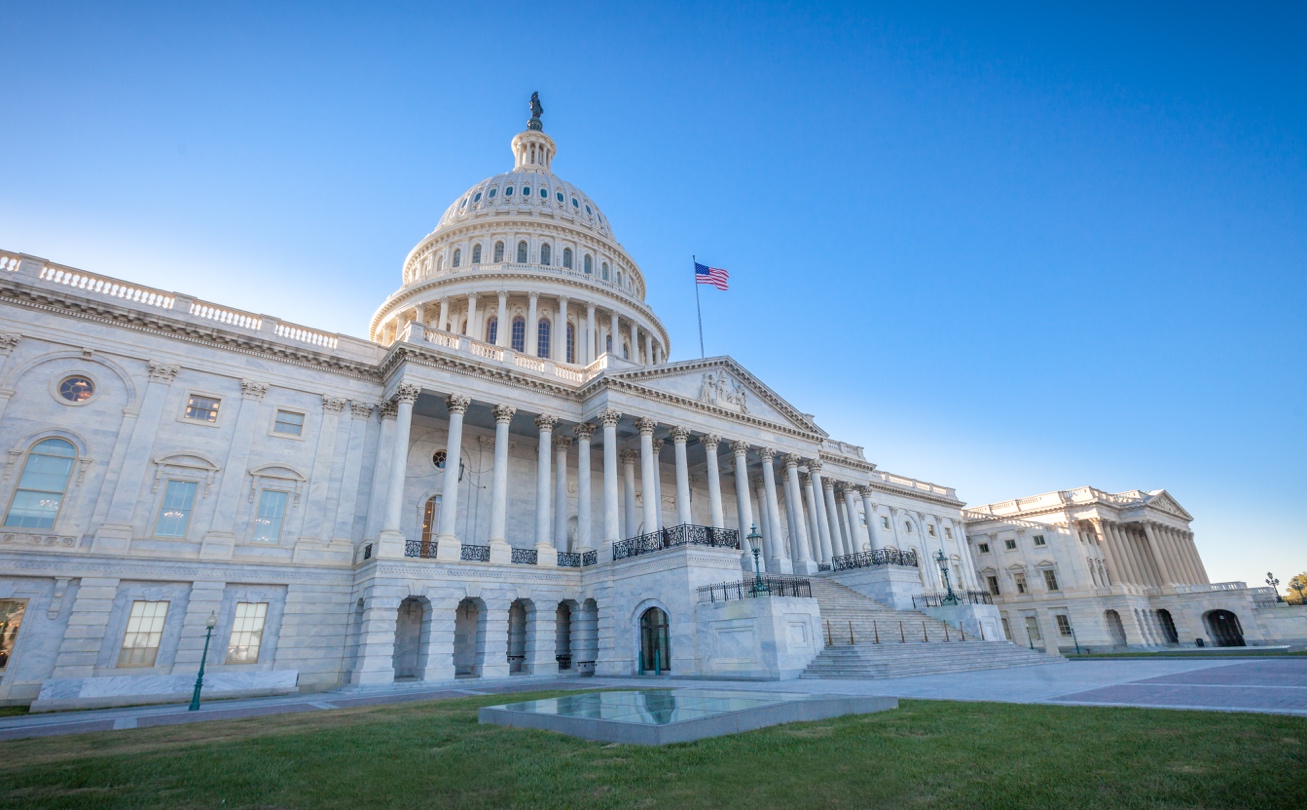 [Speaker Notes: The “stakeholders”, who have a vital interest in defining “value” in health care, include (of course) patients, the providers who serve them, and payors and policy makers who define how providers are paid for their services/care.]
VALUE = THE BALANCE
Between Patient Centered Outcomes, Services Utilized and Costs Incurred
Patient Achieves Health/Functional Goals
System Provides “Right/Most Appropriate Service”:
Cost Effective
Efficient
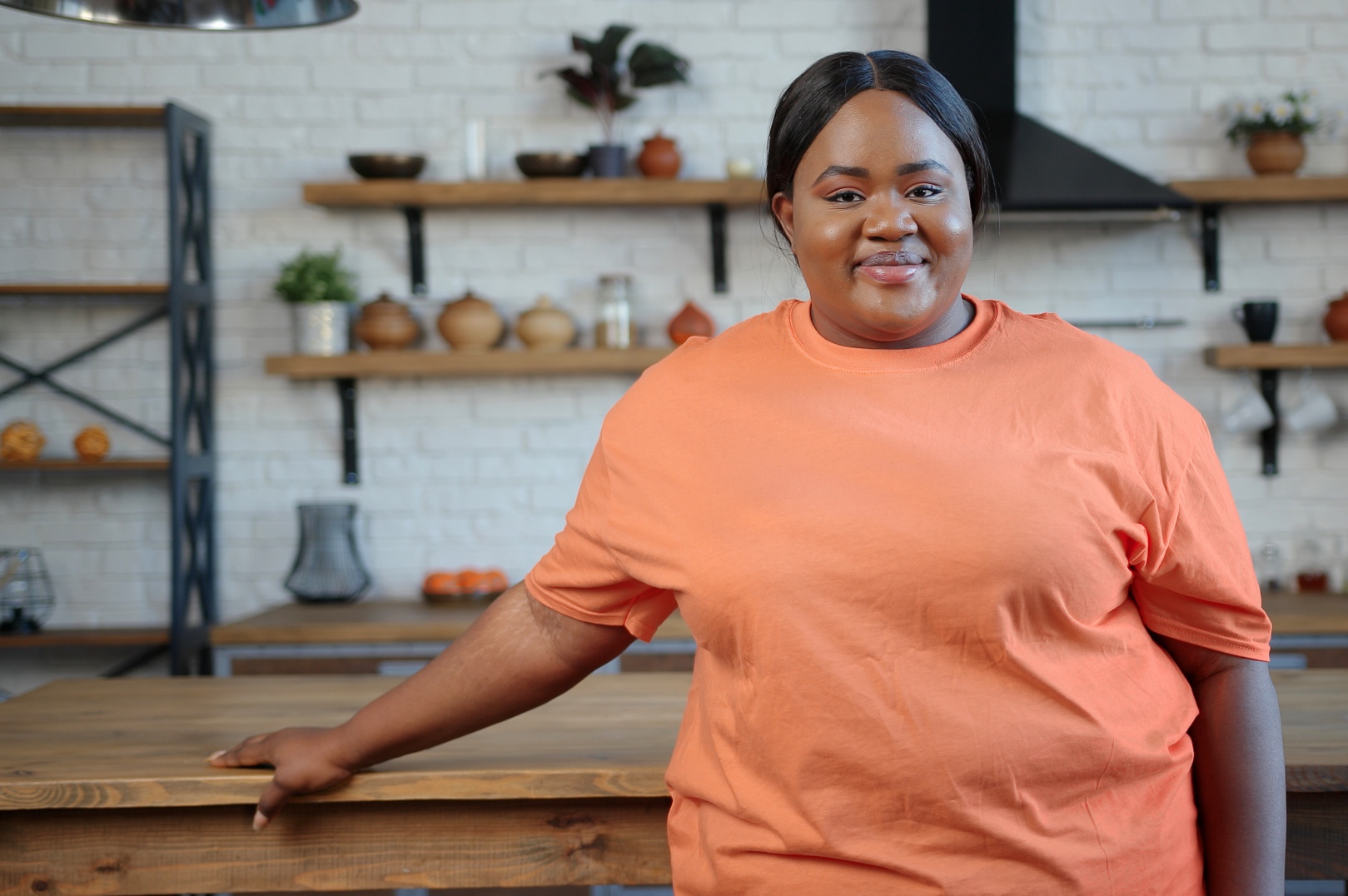 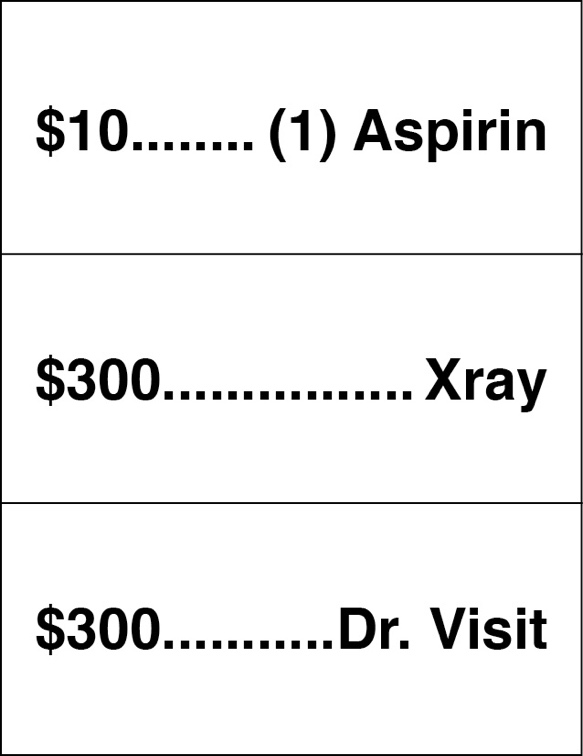 [Speaker Notes: In general terms, “value” is often defined as “quality” divided by cost.  Value implies a balance among patient outcomes, the services used to achieve those outcomes, and the cost of those services. 
 
When this balance is reached, patients achieve their goals for function and overall health, providers give the most appropriate services efficiently, and the health care services provided are cost-effective.]
ARE VALUES IN OUR CURRENT SYSTEM BALANCED?
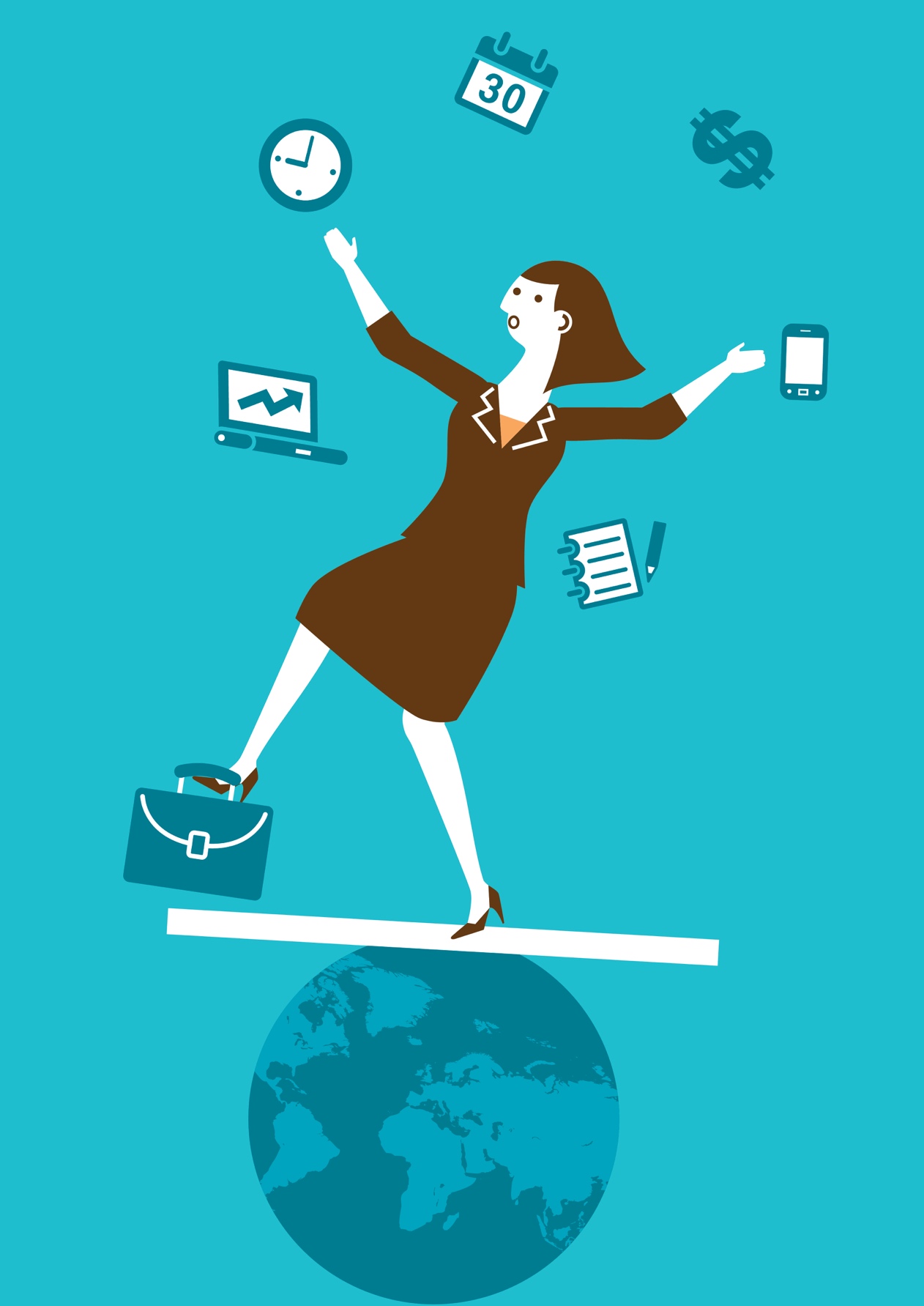 Cost	(https://www.pgpf.org)
Complexity
Incentives 
Conflict  (Catalyst.Nejm.Org 2018)
[Speaker Notes: In our current health care system, stakeholder values are not balanced. The cost of health care in the US is not sustainable. Although the United States spends significantly more per person on healthcare than other industrialized nations, our health outcomes are no better — and often worse. (Peter G. Peterson Foundation) Unfortunately, the system is complex, and stakeholders are at odds 

 https://www.pgpf.org/infographic/infographic-us-healthcare-spending?utm_term=healthcare%20outcomes%20by%20country&utm_campaign=Healthcare+Infographic&utm_source=adwords&utm_medium=ppc&hsa_acc=1523796716&hsa_cam=901124848&hsa_grp=52620067643&hsa_ad=386166142251&hsa_src=g&hsa_tgt=kwd-329647557082&hsa_kw=healthcare%20outcomes%20by%20country&hsa_mt=b&hsa_net=adwords&hsa_ver=3&gclid=Cj0KCQjwvr6EBhDOARIsAPpqUPEluC8V4XMWDZAOxsLTw1xe1djCLdcYLxv4gPSv2grFx6Pzn-Gm5ZYaAktpEALw_wcB]
“TRADITIONAL” – FEE-FOR-SERVICE (FFS)
Pluses: 	
For Complex Patients, Higher Level of Care Receives Higher Payment 
Payer Assumes Risk
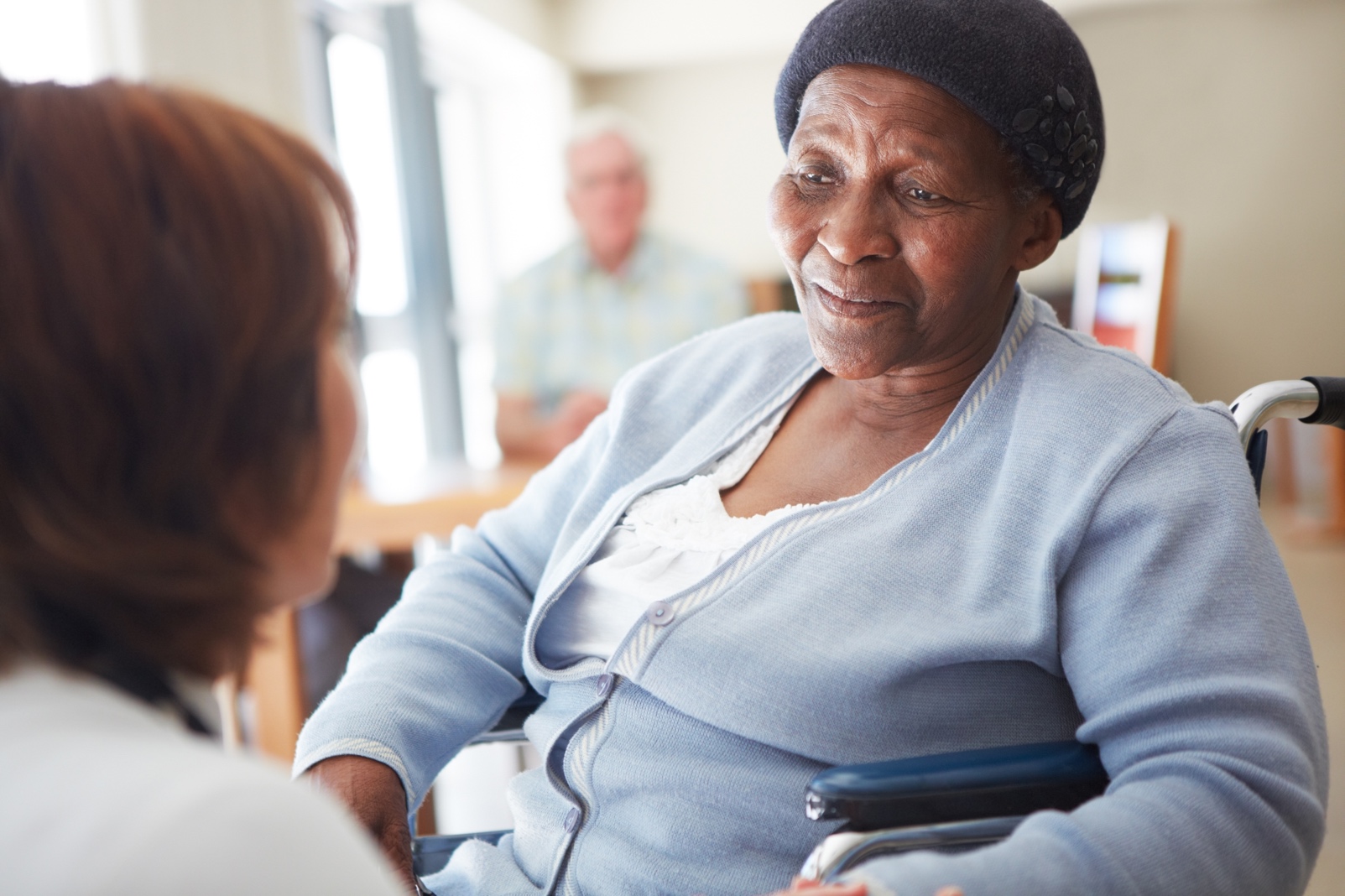 [Speaker Notes: There are various payment models, some more traditional and others more “value based”.  With all models there are positive and negative consequences  
 
In the Traditional “fee for service”, system, a higher level of care needed by complex patients will be paid (reimbursed) at a higher rate.  Key point, the provider is sheltered from financial risk.  Both factors are seen as a plus for the provider.]
“FEE-FOR-SERVICE”
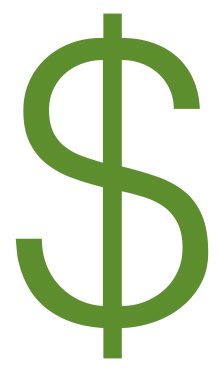 Minuses: 
Emphasis on Billable Services, NOT 
Prevention/Health Promotion Devalued
No Payment for Education, Follow Up
Cost Highly Variable (Provider, Geographic Factors)
Over Utilization
Incentivizing “Low value care”?
[Speaker Notes: However, there are several downsides of the “fee for service” payment model.
 
Fee-for-service emphasizes the immediate episode of care and billable services.  Preventive care and health promotion are devalued.  Likewise, time consuming services such as education and follow-up are deemphasized.
 
Overutilization or inappropriate utilization of services may be incentivized. Quantity rather than quality of care is rewarded.

Fee-for-service is implicated in the prevalence of “low value care” – use of health services for which the harms or costs outweigh the benefits
 
Costs are highly variable, both for providers and geographic location.]
ALTERNATIVE MODELS
Capitation
“Bundled”
“Value-Based Purchasing”
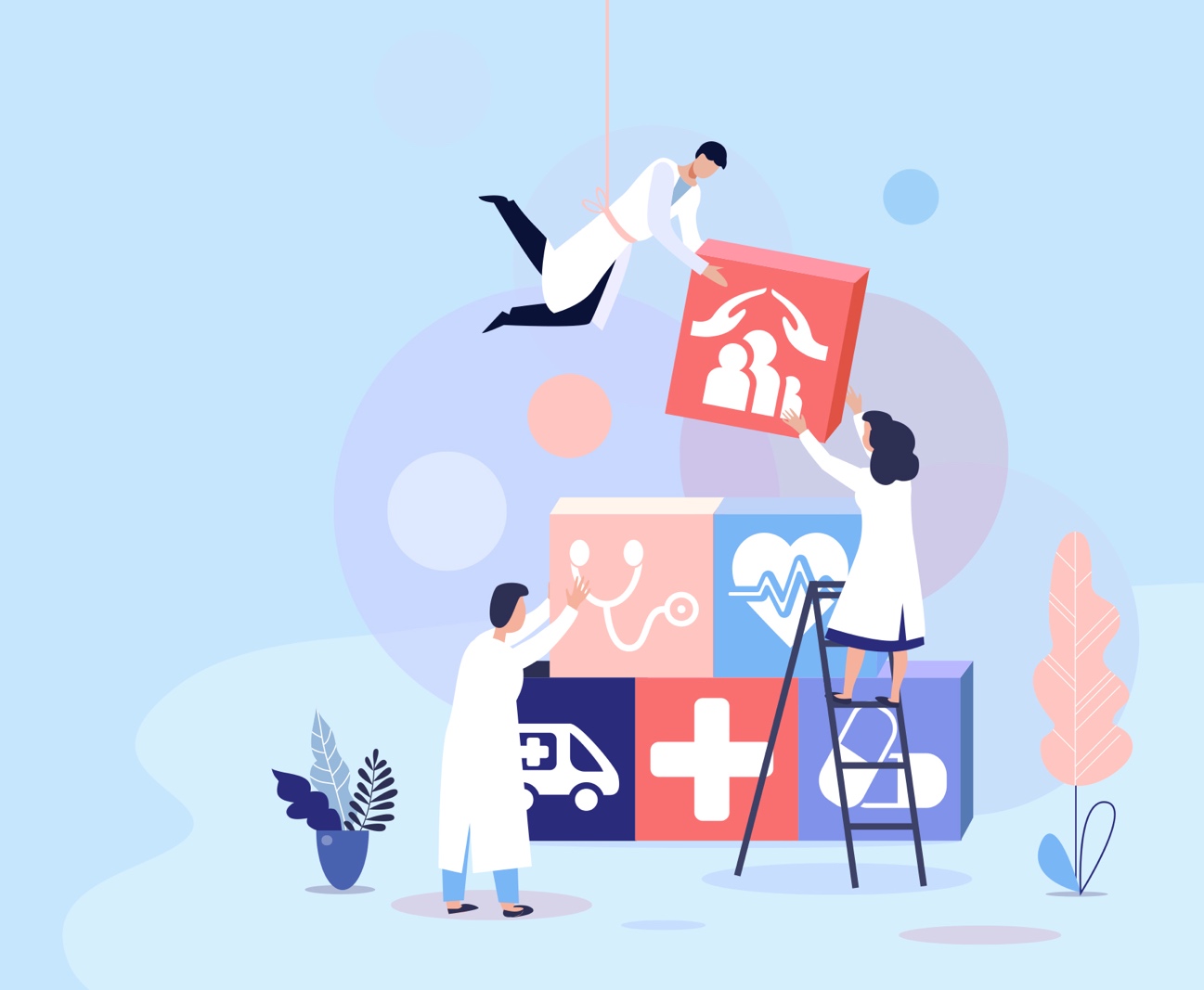 [Speaker Notes: Now let’s take-a-look at payment models which have emerged as alternatives to the traditional “fee-for-service” model.
 
CAPITATION, provides a fixed payment over a defined period-of-time, based on the number of members enrolled (“per member per month, PMPM”), regardless of utilization.
 
BUNDLED/PROCEDURE- or EPISODE-BASED payment pays a set fee for multiple services managing a single condition.
 
“VALUE-BASED PURCHASING” (“Pay for Performance – P4P”) comprises payment models that attach financial incentives/disincentives (“carrots and sticks”) to provider performance. It ties reimbursement to metric-defined outcomes, proven best practices, and patient satisfaction, aligning payment with pre-determined markers for performance, outcomes, value and quality .  
 
Payers may lower global FFS payments and use the savings to reward hospitals based on how well they perform across process, quality, and efficiency measures. Also, hospitals are penalized financially for sub-par performance, and the penalties are either translated into direct cost savings for payers or are used to generate an incentive pool to reward providers who meet targets.]
PRINCIPLES OF VALUE-BASED CARE:
Care is Individualized 
Less Financial Risk
Focus on Patient Outcomes
Expanded Role For PA, APRN
Patient-centered
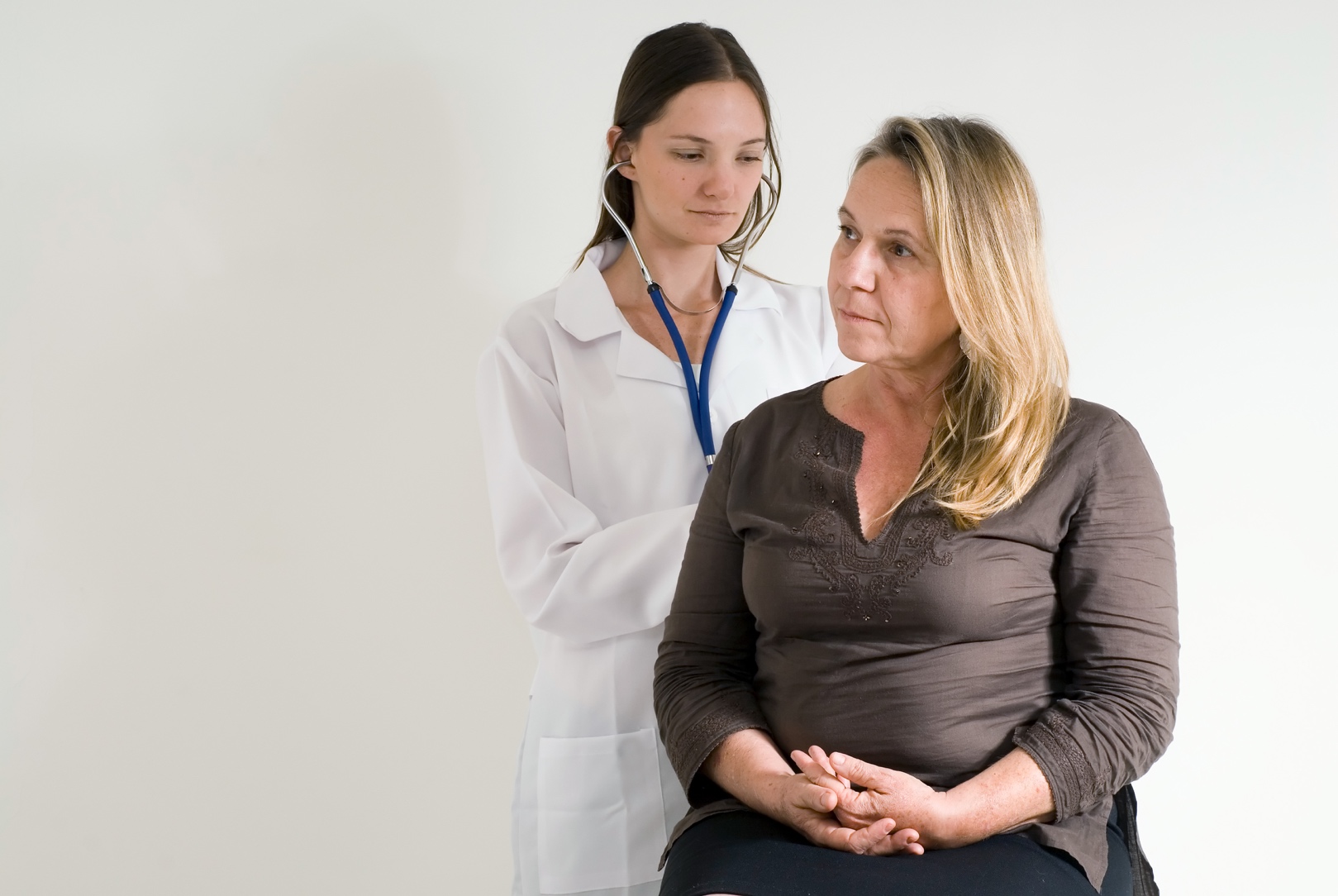 Sanjula Jain, PhD , Adam S. Wilk, PhD , Kenneth E. Thorpe, PhD , S. Patrick Hammond, MHA
The American Journal of Accountable Care, September 2018, Volume 6, Issue 3
[Speaker Notes: These principles of value-based care have been proposed by Jain. 

Value derives from individualized, patient-centered care that is focused on the best health outcomes for individual patients – including the prevention of chronic disease and/or progression of disease.
 
Additionally, payment models should provide incentives for value-focused providers and institutions to care for individuals with complex health problems.  Care should be based on common sense solutions to individuals’ health problems, especially when adverse social determinants of health present barriers.]
VALUE-BASED PAYMENT MODELS
Providers:
Develop decision-making algorithms 	
Determine what services are to be provided for specified conditions
Allow comparative cost data
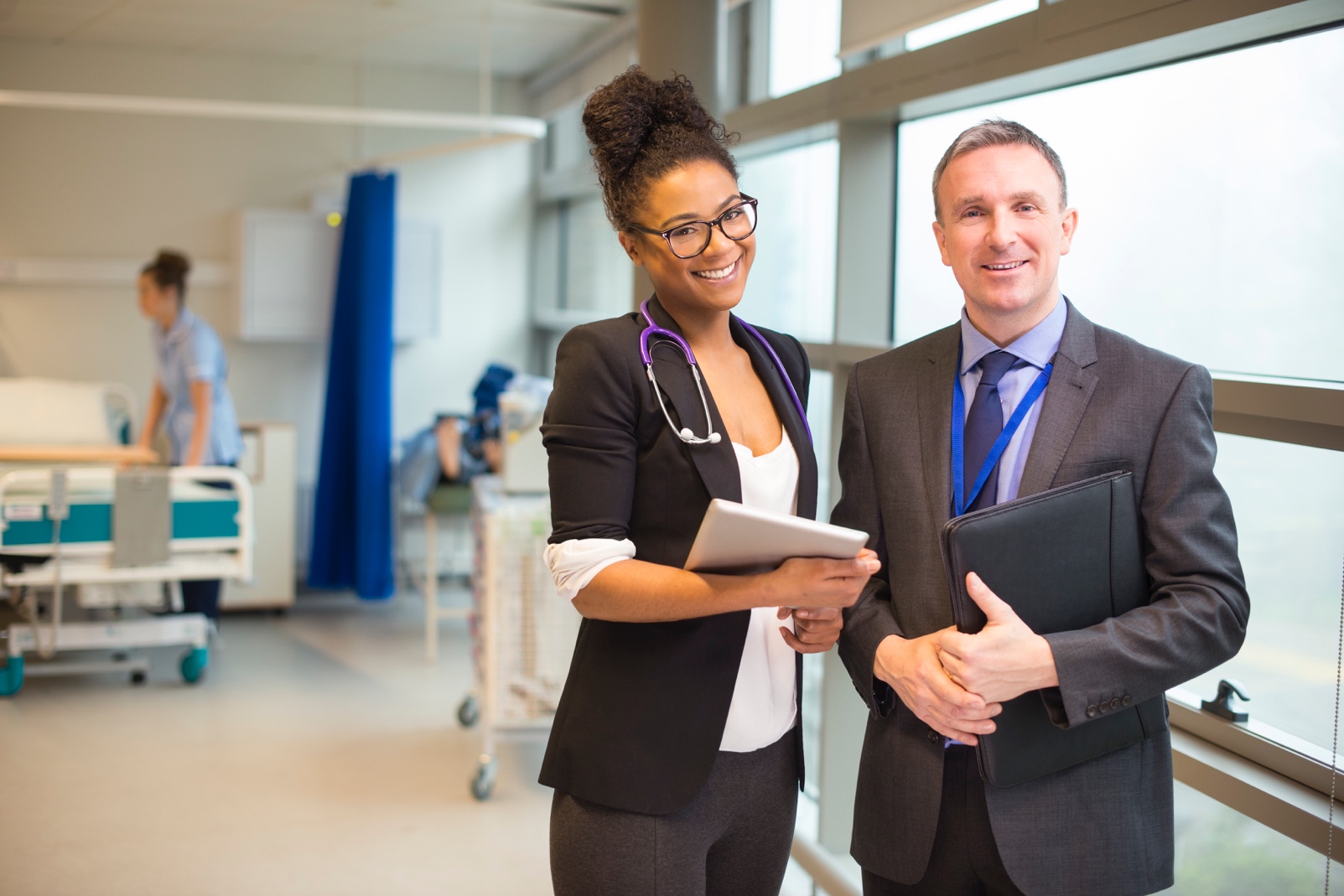 [Speaker Notes: In Value Based Payment models, providers and institutions assess the processes of care and develop decision algorithms for specific conditions. The providers determine what services will be provided for those conditions. This allows comparative cost data across individual providers and locations.]
ALTERNATIVE PAYMENT MODELS: CHALLENGES AND UNINTENDED CONSEQUENCES
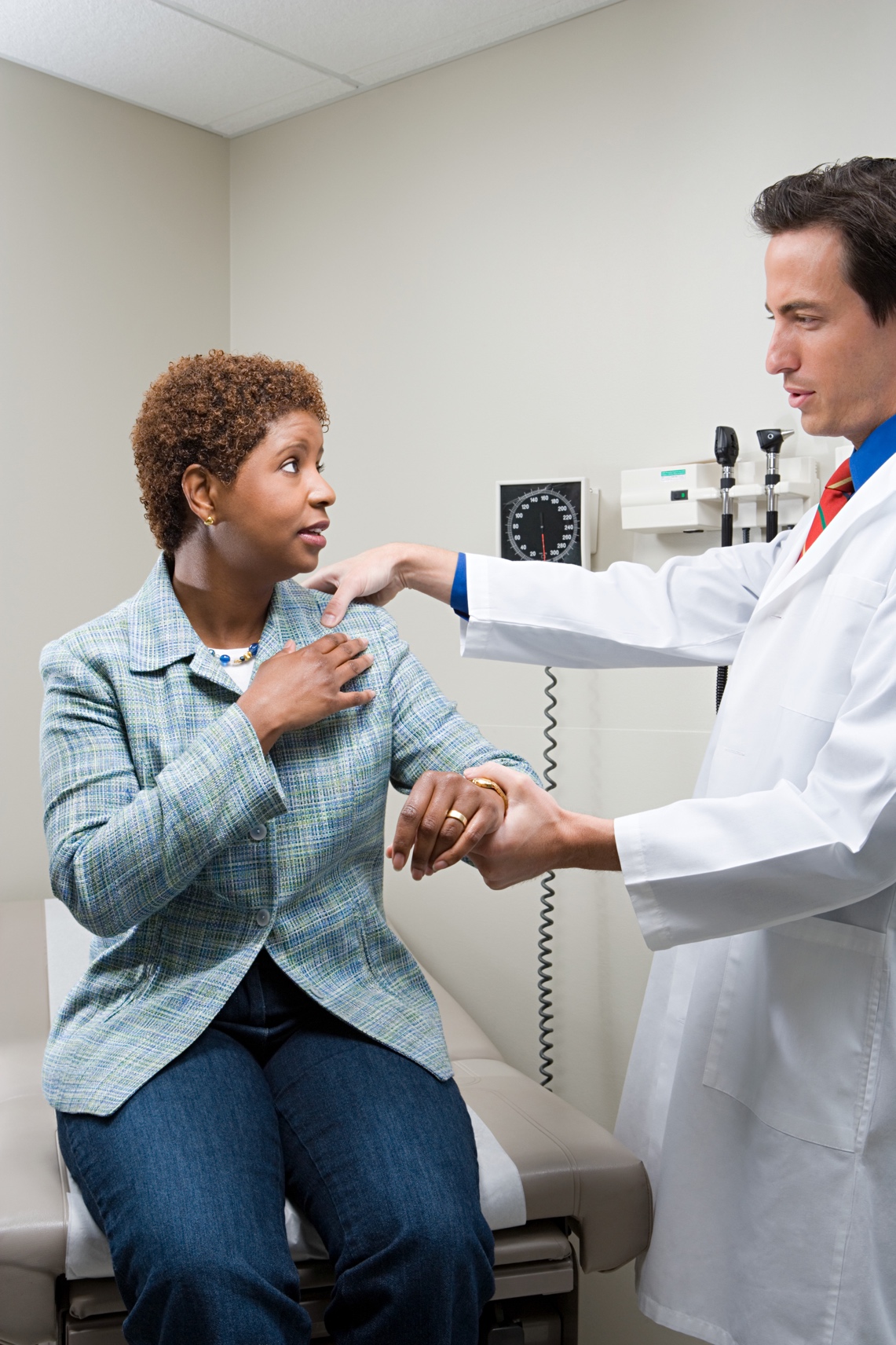 Data
Biases
Reimbursement Not Driven by Outcomes
Risk/Cost Shifting
May not address “low value care”
[Speaker Notes: Challenges and unintended consequences occur with any payment model, as we have seen in traditional “fee for service”.
 
“Value-based” models require costly data infrastructure.  Processes and incentives are complex, and assigning cost and accountability can be difficult.
 
Decision algorithms can incorporate the biases (conscious or unconscious) of the people who develop them.  Institutional culture and the associated provider behavior may promote provision of “low value care”.
 
Reimbursement is not driven by outcomes, and may not cover the actual costs of providing care, unintentionally shifting the cost of the rest of the care to providers.]
ALTERNATIVE PAYMENT MODELS: CHALLENGES AND CONSEQUENCES
Capitation: paid whether care is given or not
No consistent risk adjustment
Government/regulatory factors – PPACA “hospital readmissions reduction program”
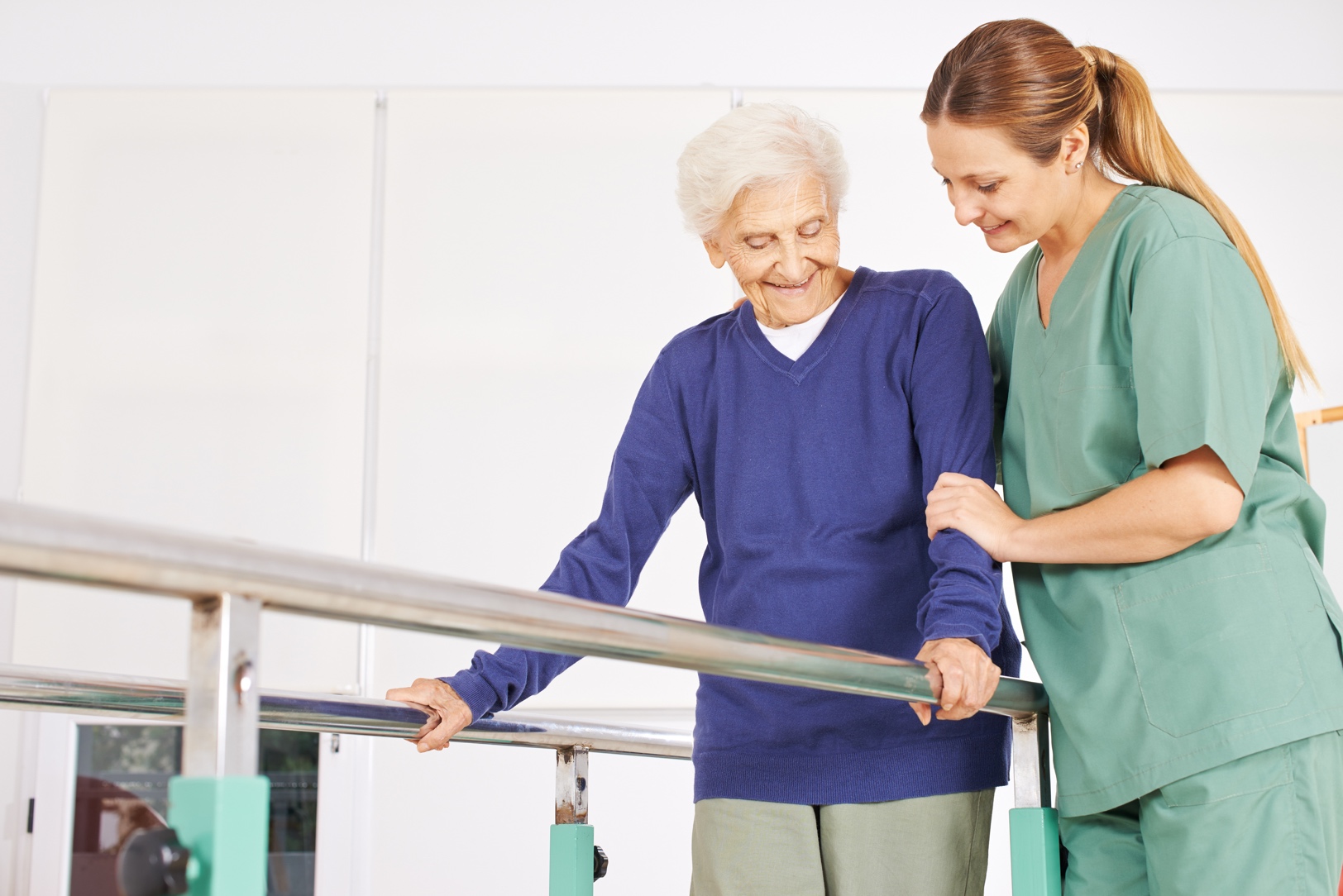 [Speaker Notes: In capitation payment systems, the “per member, per month” fees are paid whether care is given or not.  This creates an obvious adverse incentive –  to maximize net income by avoiding or minimizing treatments for individuals.
 
These payment models lack consistent risk adjustment for comorbidities, severity of disease, or care for higher risk individual patients.
 
Government programs such as P4P and the Affordable Care Act’s “Hospital Readmissions Reduction Program” have been shown to cause harm to and reduce access for socioeconomically disadvantaged populations while failing to reduce costs or readmissions. Without adequate risk adjustments, providers who treat a larger share of low-income patients will not perform as well on P4P measures. Thus, providers are incentivized to avoid treating them.]
POLICY PERSPECTIVE
Payment Systems Should:
Decrease Cost
Improve Quality
Fund Needed Services
Address the issue of “low value care”
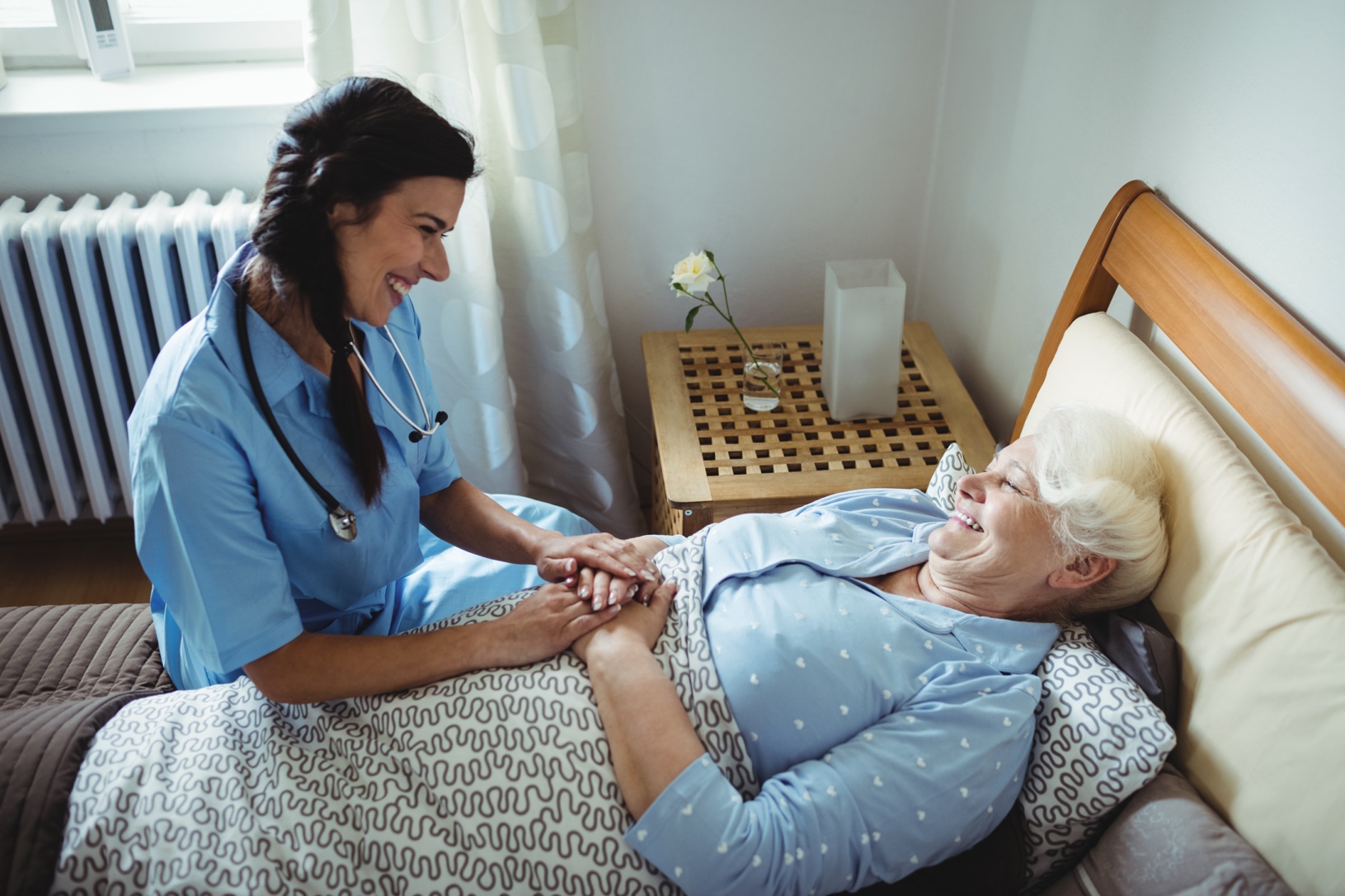 [Speaker Notes: These alternative payment programs are intended to achieve the policy goals of improved quality and decreased cost of health care.  In theory, when costs are contained, it is more likely that all needed services can be funded. 

However, alternative payment systems have largely failed to address “low value care”.  These alternative systems have created time and production pressures on individual and institutional providers that may lessen value from the patient’s perspective.

Access to care is also threatened by some alternative payment system metrics.]
VBP: CHALLENGES, UNINTENDED CONSEQUENCES
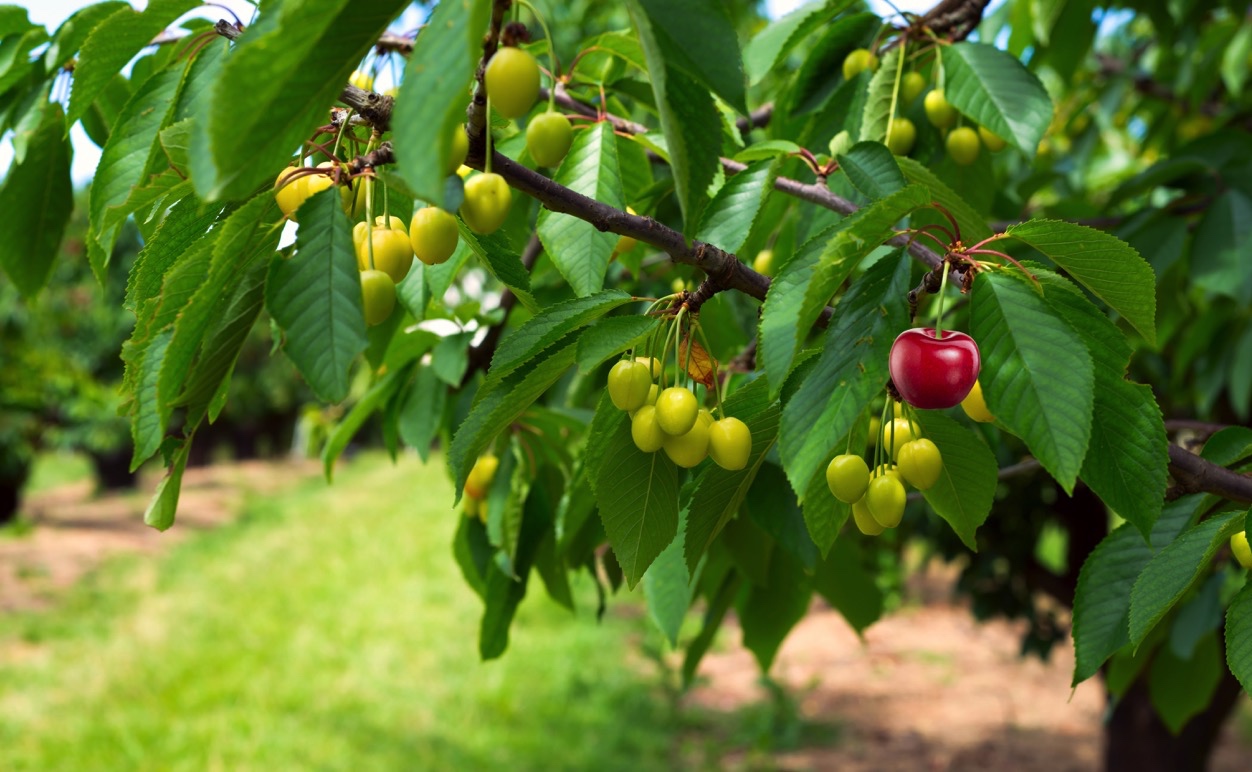 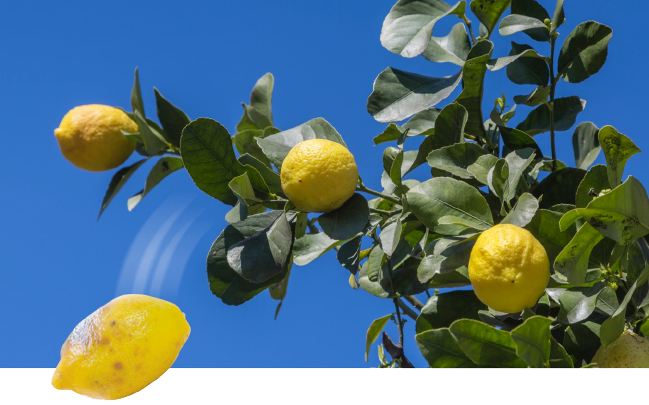 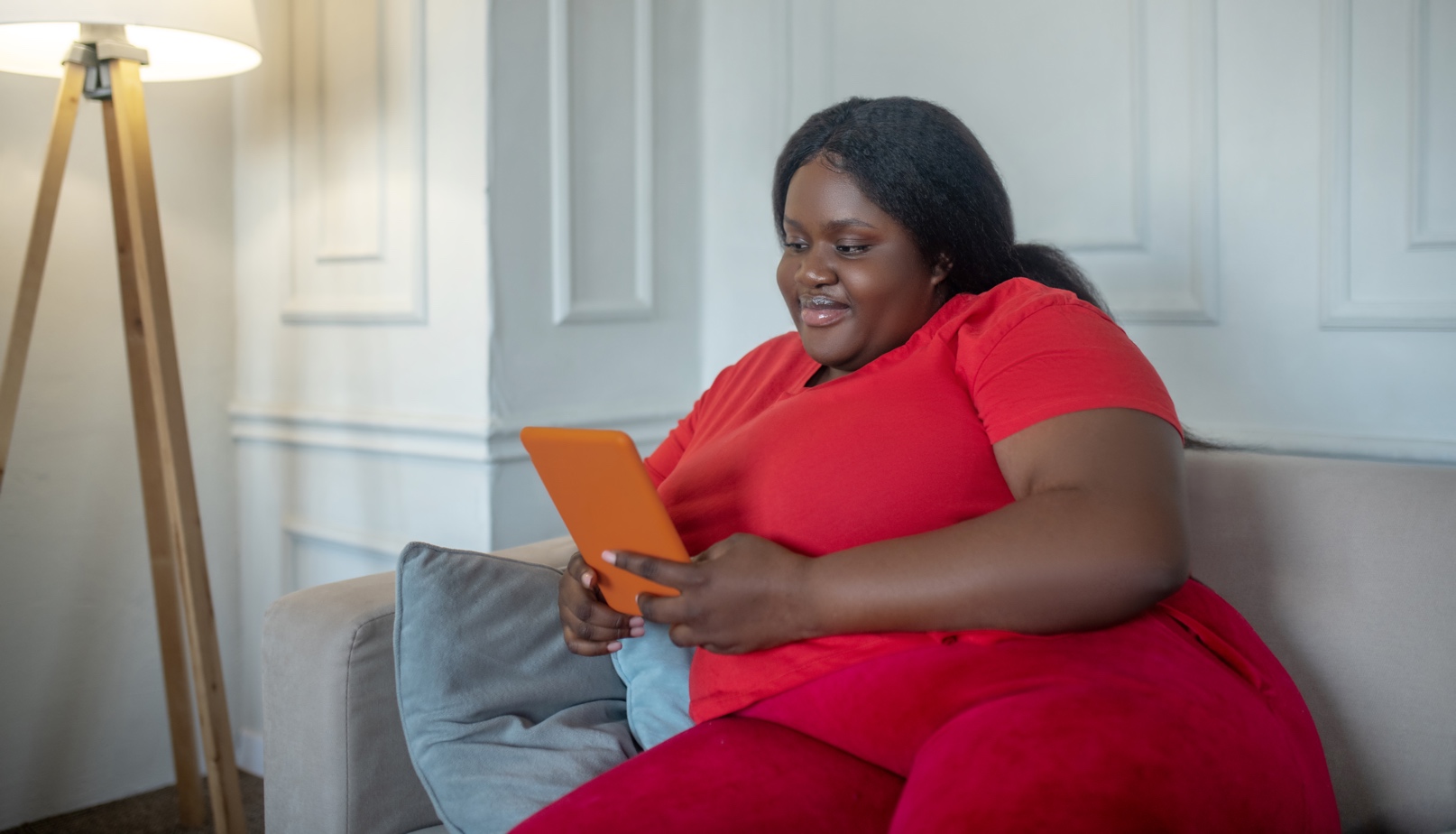 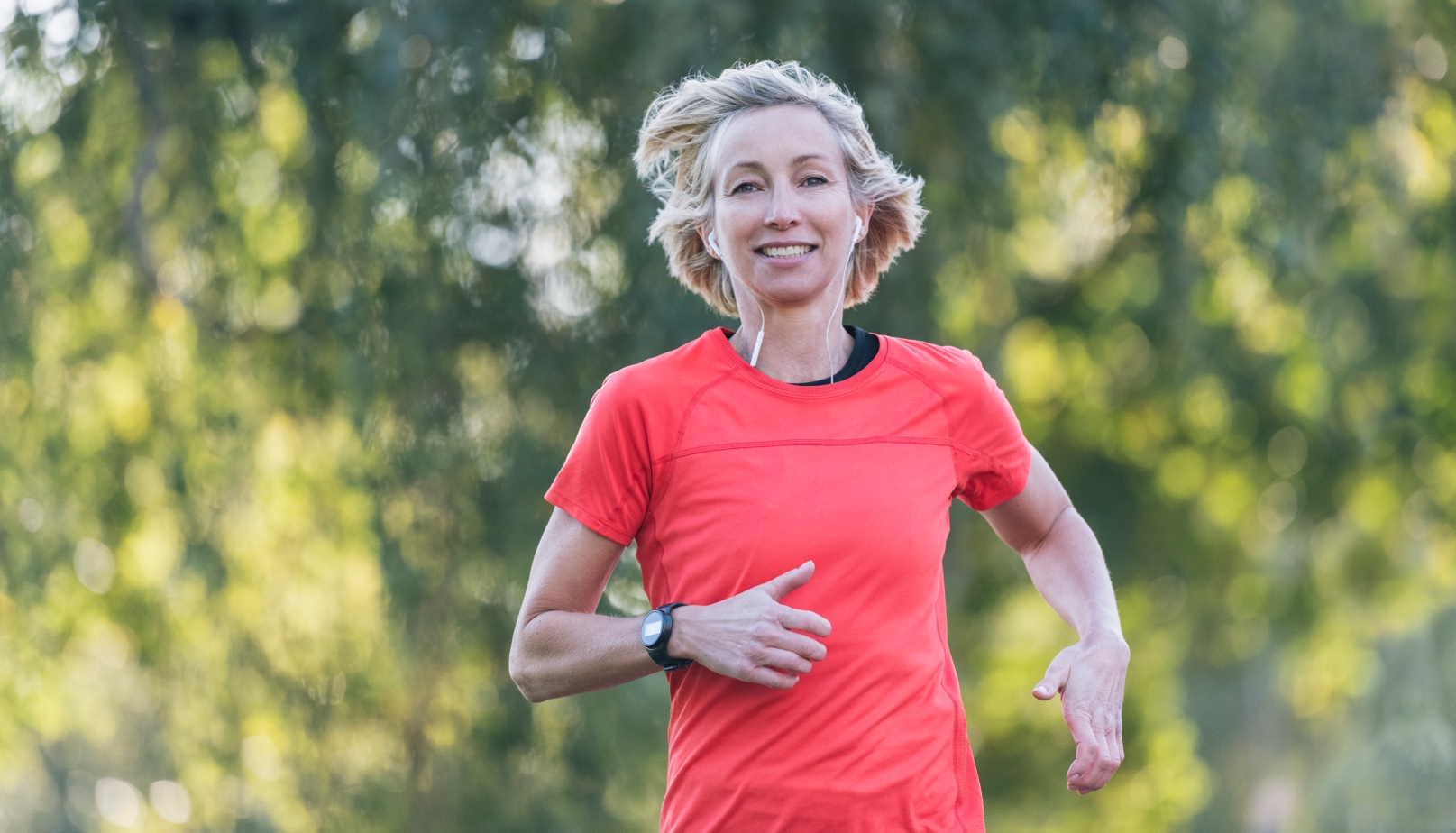 [Speaker Notes: When providers are unable to meet certain metrics, financial penalties occur in value-based payment systems.  Hospitals and providers can have significant difficulty in reaching those performance targets, particularly those who serve socioeconomically disadvantaged populations and patients with chronic co-morbid conditions.  These patients may have trouble affording prescribed medications, traveling for appointments, or lack social support at home.  These factors can lead to the patient being labeled “non-compliant”.
 
Value-based payment systems create an incentive to treat only healthier patients (often seen as “cherry picking”) and avoid treating more complex patients, who will almost certainly incur greater costs for their treatment (this avoidance is considered “lemon dropping”).  One example is the so-called “hard stop” for body mass index (BMI) greater than 40 which blocks obese patients from obtaining joint replacement surgery in some centers.
 
To summarize, this phenomenon of “cherry picking and lemon dropping” leads to provision of care that is determined by the provider aiming for higher incentive payment and reducing financial risk based on the health status of the patient.]
PROVIDER PERSPECTIVE
Cost efficiency without adversely impacting care
Providers are the decision makers
Providers give the best care within accepted standard of practice
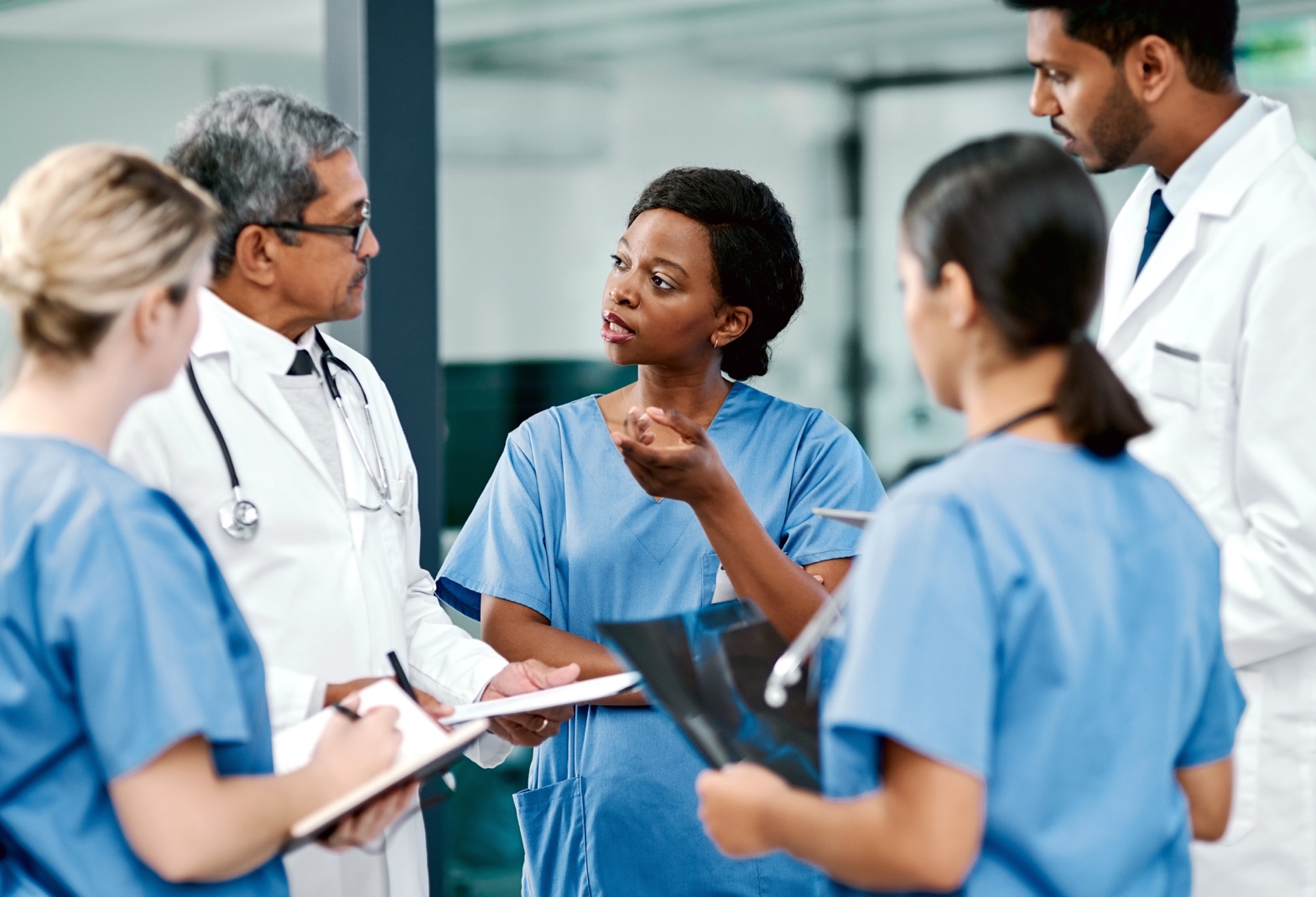 [Speaker Notes: For the most part, Providers (clinicians and facilities) want to achieve cost containment, but not to adversely affect their patients’ care.  Providers feel that they are the most knowledgeable decision makers and are bound legally and ethically to give the best possible care within accepted standards of practice.  Unfortunately, payment systems may impact the ability of the provider to be the decision maker if institutions set parameters for care. “Providing quality, appropriate care within a system defined and confined by reimbursement, can place stakeholders at odds with providing ‘health’.”  (Value Monograph, 2019 p.35).]
ALL STAKEHOLDERS AGREE:
Health care payment models need to provide a cost-efficiency structure without adversely impacting needed care.
[Speaker Notes: Stakeholders agree that newer “value-based” payment models should not adversely impact needed care.]
ALL STAKEHOLDERS AGREE:
Stakeholders value quality care and payment models that respect fiscal resources while allowing appropriate care to be given.
[Speaker Notes: In order to achieve balance in the Value equation, there must be a balance between fiscal concerns and the provision of appropriate care for all persons.  “In an ideal system, stakeholders are engaged to provide the best care within their community and accepted standards of practice.  Payment models need to provide the the cost-efficiency structure, without adversely impacting needed care.  Patients will always expect that the ‘right’ care will be provided competently regardless of insurance type  and reimbursement model driven care algorithms.]
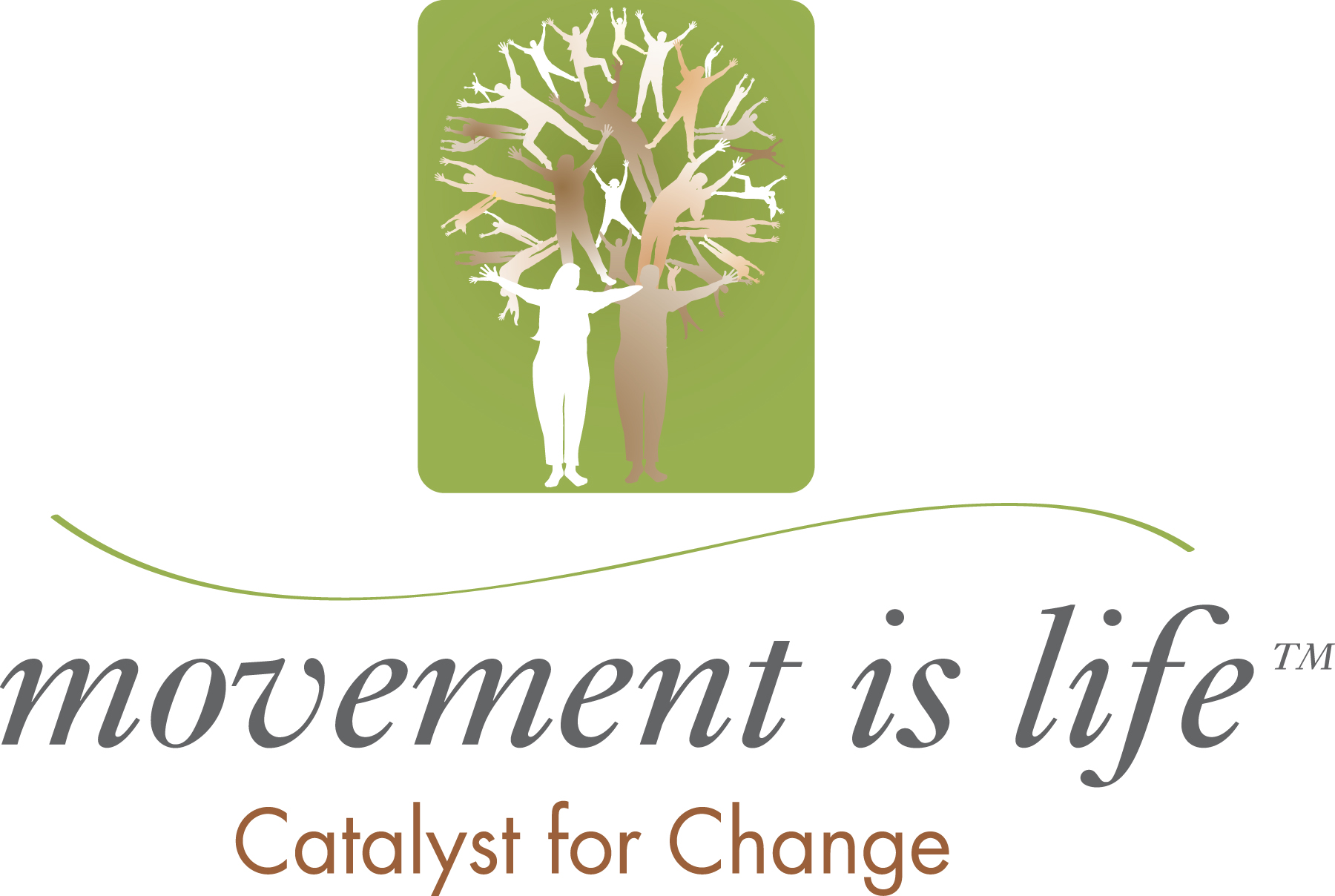 https://www.movementislifecaucus.com
[Speaker Notes: Thank you.]